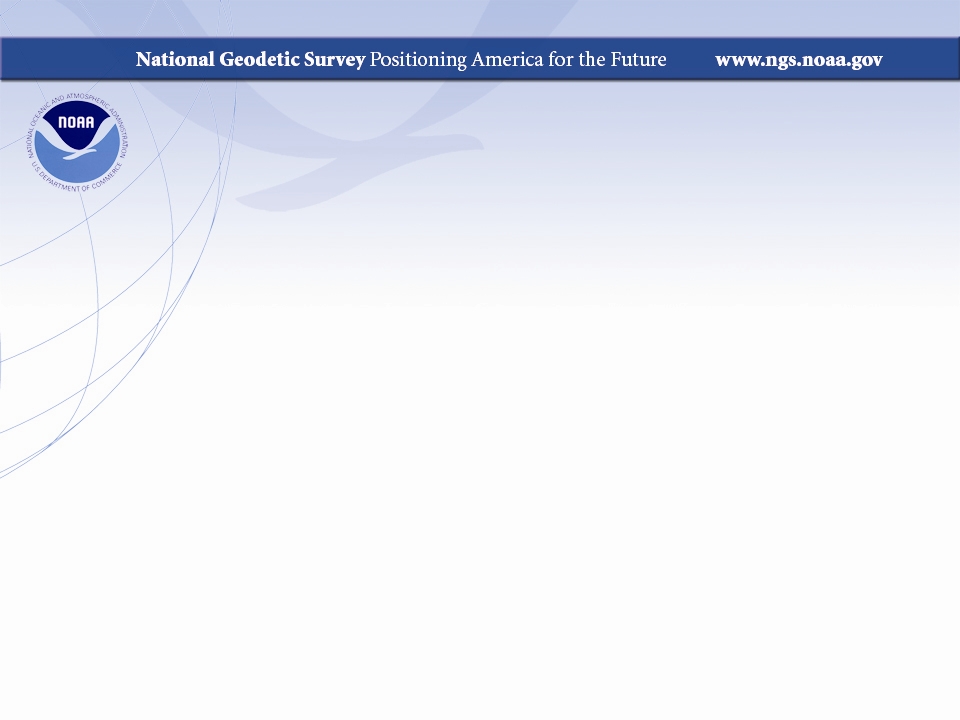 NOAA- NGSPrecise Geodetic Infrastructure
Dr. Theresa M. Damiani

Chief- Spatial Reference System Division
National Geodetic Survey
National Oceanic and Atmospheric Administration

October 18, 2018
NGS Mission Statement
To define, maintain and provide access to the National Spatial Reference System (NSRS) to meet our nation’s economic, social, and environmental needs.
The NSRS is a consistent coordinate system that defines latitude, longitude, height, scale, gravity, and orientation throughout the United States.
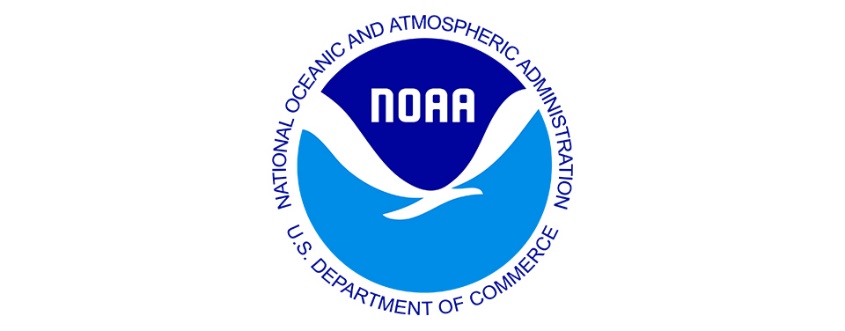 2
Eight NRC 2010 Report Recommendations
Updates since 2010 and current NGS status for:
#1 Maintaining leadership in geodetic infrastructure
#3 Twenty-four fundamental (multi-instrumented) stations
#5 Participation with international geodetic services
#6 Support the ITRF (GGOS)
#7 New Federal Geodetic Service for coordination

Limited NGS past/current work for:
#2 SLR and VLBI Improvements 
None other than IERS site survey support
#4 Streaming real-time GNSS data
No current activity
#8 Workforce Analysis 
Strategic Human Resources Plan in development
3
Recommendation #1- Maintaining Leadership
“Invest in maintaining and improving the geodetic infrastructure, through

Upgrades in network design and construction,
Modernization of current observing systems,
Deployment of improved multi-technique observing capabilities, and
Funding opportunities for research, analysis, and education in global geodesy”
4
Modernizing the NSRS by 2022
The current national datums (NAD 83 and NAVD 88) were established in the 1980s, before satellite technology revolutionized geodesy. 
The current datums have errors exceeding 1 meter. 
Current datums are defined through passive control (marks).

Modernizing means:
Replacing the current horizontal datums (NAD 83) with 4 new, plate-fixed reference frames (NATREF, CATREF, PATREF, and MATREF) tied to the ITRF.
Replacing the current vertical datums (NAVD 88) with a gravimetric geoid-based datum (NAPGD2022)
Improving data submission, data access, online tools, and survey methodologies (using active control).
5
[Speaker Notes: (particularly GPS) revolutionized surveying, positioning, and gravimetry.]
Geodetic Control Datasets - CORS
Continuously Operating Reference Station Network

Run by more than 200 organizations (various government, academic, and private organizations)

2010:   ~1400 CORS
2018:   ~1800 CORS

70.3% CORS upgraded from GPS to GNSS.





2013: defined a 70 km maximum CORS density
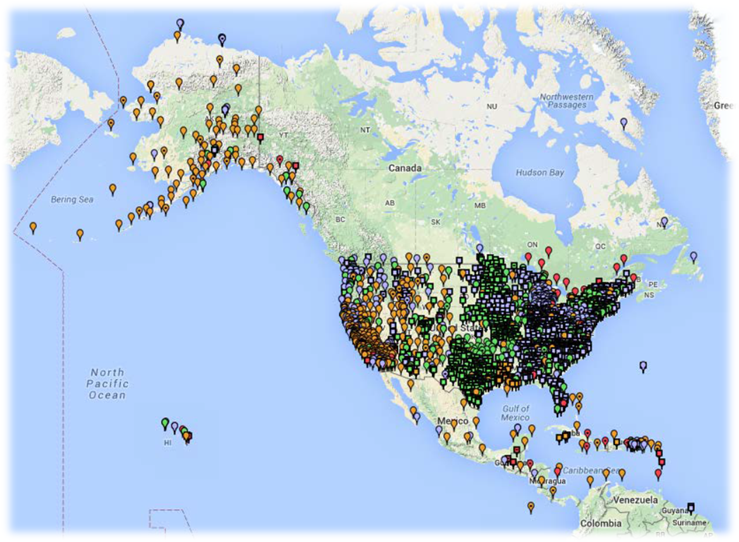 Socio-economic value of CORS2008: $0.55 billion2017: $2.53 billion
6
Growth in Use of CORS- OPUS and Downloads
Growth in thousands of downloads/uploads
OPUS: Online Positioning User Service uses the 5 nearest CORS to calculate the position of a user-uploaded GNSS observations
7
[Speaker Notes: OPUS-S: Static, 2-48 hour in duration
OPUS-RS: Rapid static, 15 minutes to 2 hours in duration
OPUS-Share: Publish coordinates to NGS database]
Geodetic Control Datasets – Passive Marks
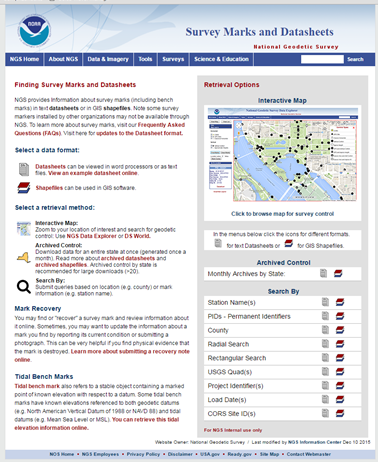 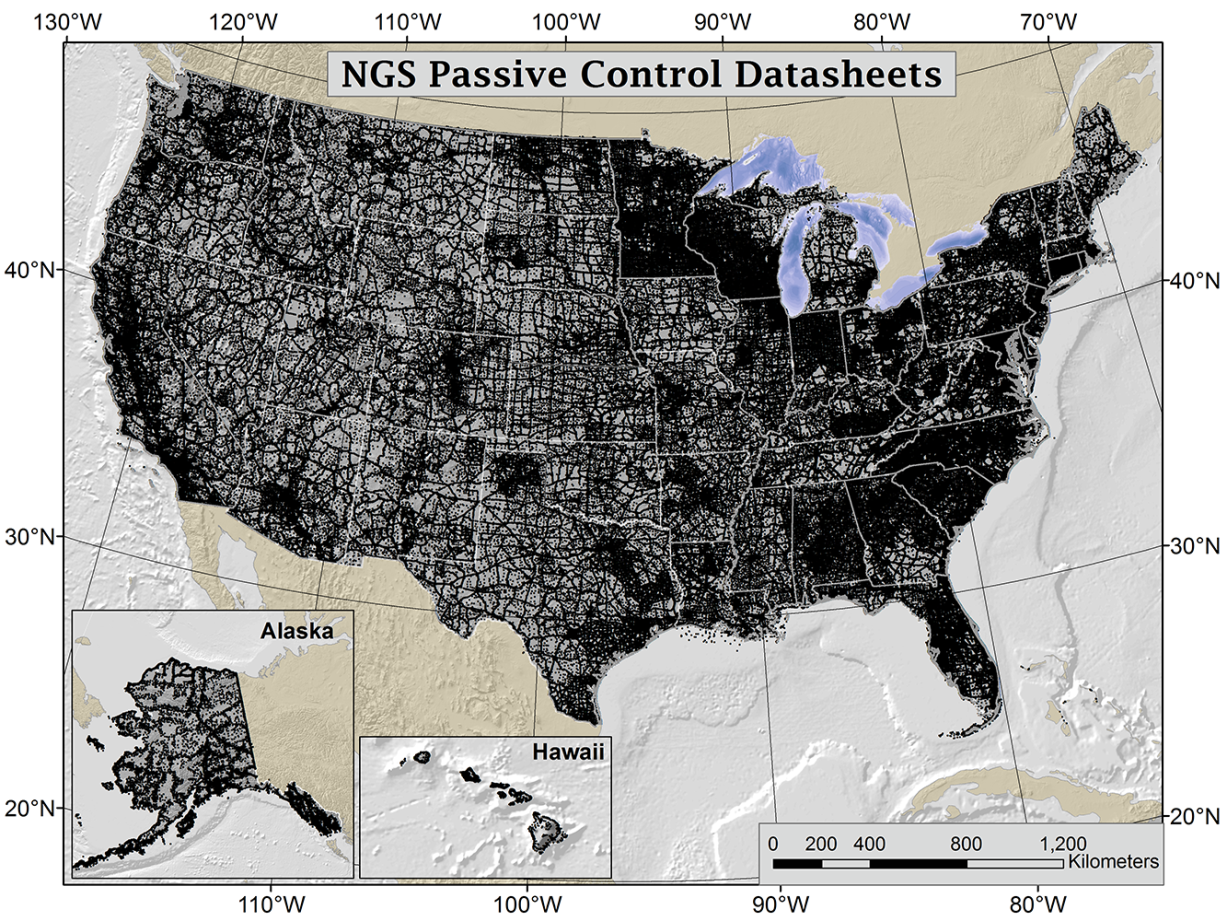 Over 800,000 geodetic control datasheets

GPS on Benchmarks: Citizen science campaign to update GNSS coordinates on marks
8
Geodetic Control Data Sets- Airborne Gravity
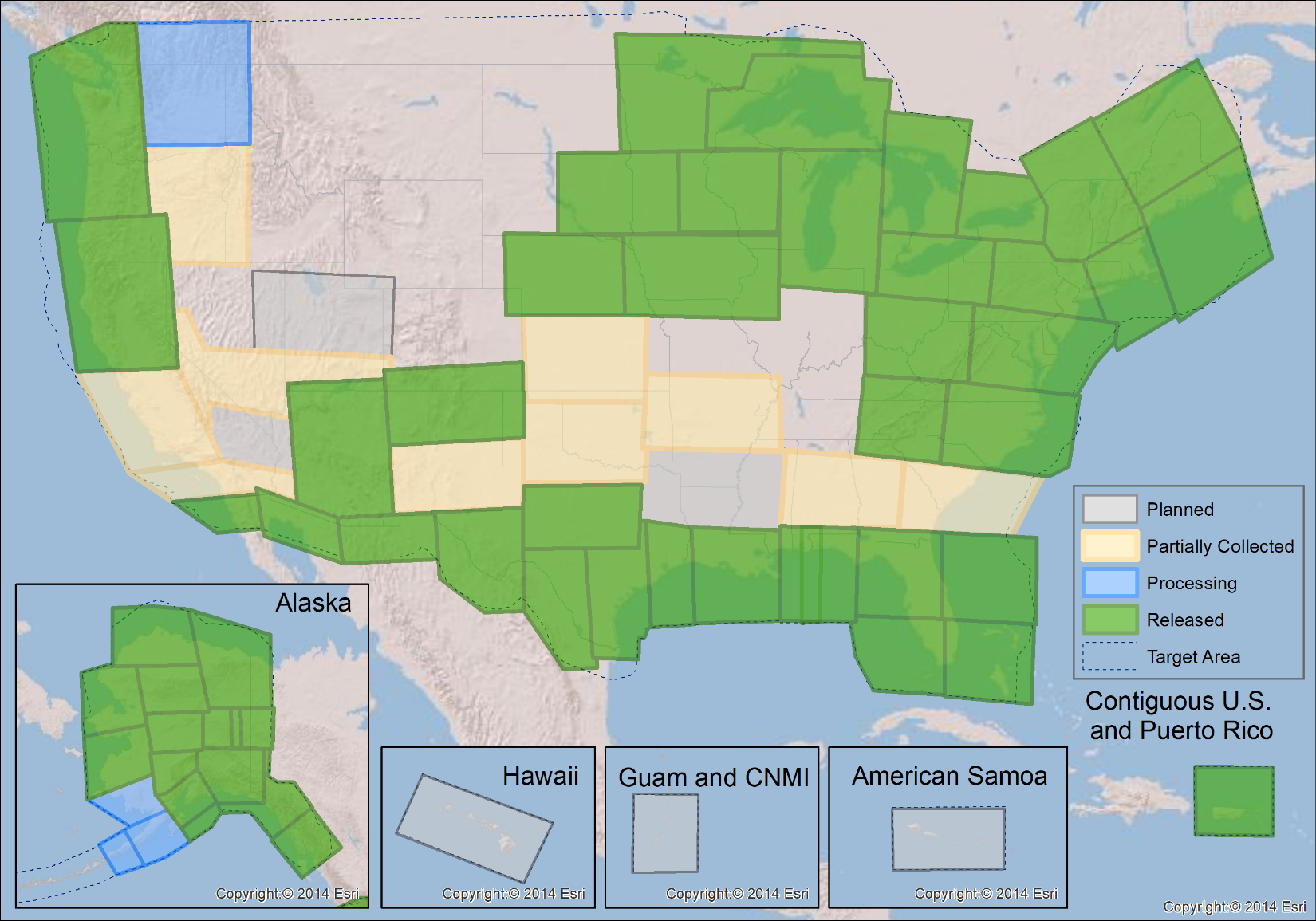 Gravity for the Redefinition of the American Vertical Datum (GRAV-D) 

Part 1: Airborne Gravity Campaign

Status as of 9/30/18  72.1% complete
Completed 2018
9
Geodetic Control Datasets – Geoid Models
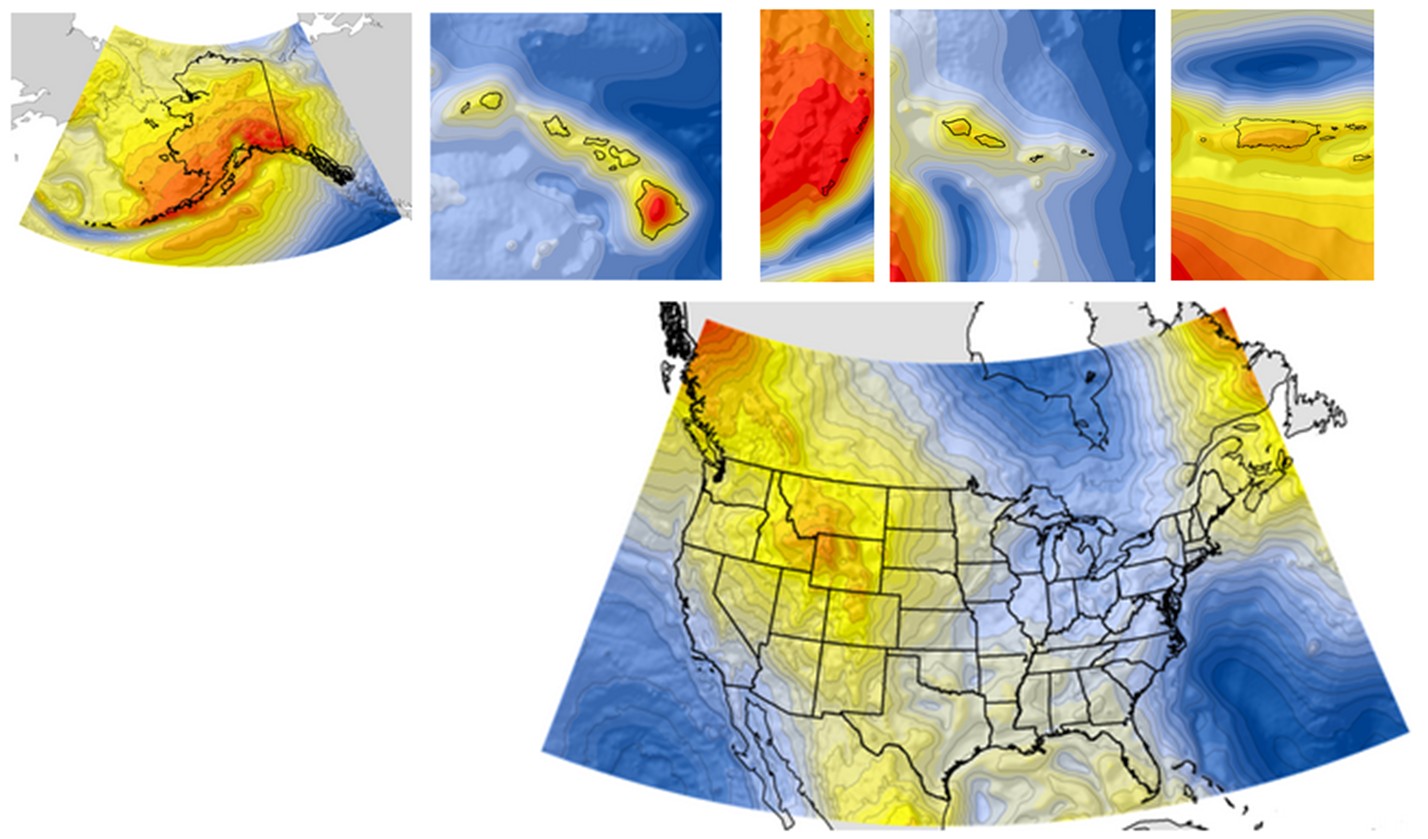 Released new hybrid and gravimetric geoids in 2009 and 2012

Final new hybrid geoid release in 2019

Yearly experimental gravimetric geoid models, 2014 through 2021
American Samoa
Puerto Rico & US Virgin Islands
Guam and Northern Mariana Islands
CONUS
Alaska
Hawaii
10
Enabling Research, Analysis, and Education
With The COMET Program

Educational Videos (11)
Internal research and analysis
New GNSS software project: multi-constellation GNSS and RINEX 3
New ITRF2014 CORS positions and velocities for early 2019

Small grants to Oregon State and Ohio State
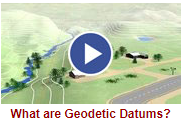  Videos are 5 minutes or less
 More than 185,000 views
Education Activities
Monthly Webinar Series (7500 attendees, 40 recordings online)
In person training:
Airborne Gravity for Geodesy Summer School
OPUS Projects Manager Training
Digital Leveling and GPS Training
Online Lessons (4)
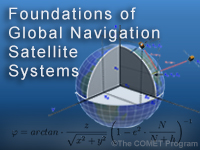  More than 1,200 quizzes
 More than 6,200 sessions
geodesy.noaa.gov
11
Recommendation #3- Twenty-Four Fundamental Stations
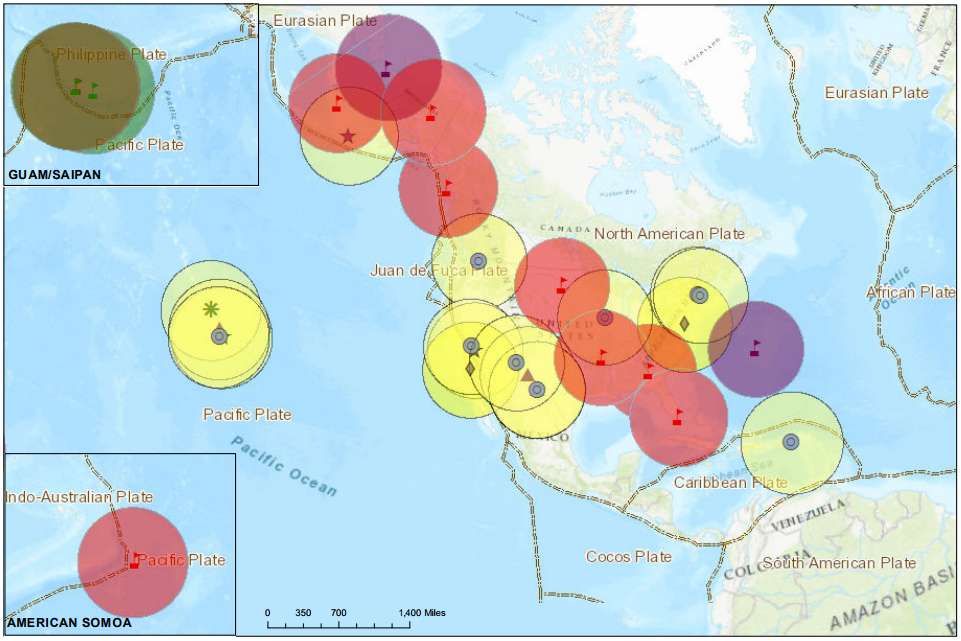 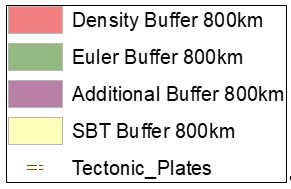 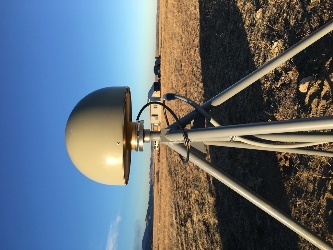 Foundation CORS Project
A set of federally-operated, ultra-high-quality, high-reliability stations with the longevity to guarantee citizens access to official NSRS positions and support international positioning consistency efforts.
Target “fundamental” Foundation CORS: 21
12
[Speaker Notes: Three existing NGS-owned “fundamental” stations.
Build 8 new NGS-owned “fundamental” stations.
Proposed: Adopt 10 NASA partner “fundamental” stations.]
Foundation CORS Goals
MOUs in place with NASA and NSF to support the project

All NGS-owned Foundation CORS submitted to the IGS for consideration as stations

Network availability of 90% at all times
Individual Station Down Time < 14 days

Stations provide definitional support for plate rotation models

5-year repeat of IERS site surveys for all Foundation CORS
13
Recommendation #5- Support International Geodetic Services
International GNSS Service (IGS) Support:
GPS Orbits: NGS Analysis Center for 25 years
GPS Orbits: NGS served as Analysis Center Coordinator for two terms (2008-2012, 2012-2016)
Absolute Antenna Calibration (ANTEX, new robotic arm)
NGS-owned IGS stations (3 existing, 8 more planned as Foundation CORS)

International Earth Rotation Service (IERS) Support:
Experts in IERS site surveys at “fundamental” sites for ITRF
Publishing new ITRF14 coordinates at CORS in early 2019
Utilizing IERS geophysical models in GNSS processing
MOU on Earth Orientation Parameters
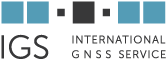 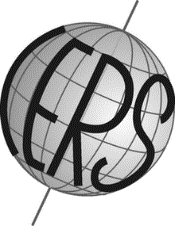 14
25 Years of NGS Orbit Productsas an IGS Analysis Center
15
Recommendation #5- Support International Geodetic Services
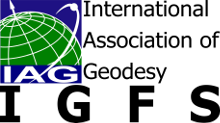 International Gravity Field Service (IGFS) Support:
Chair: 
IAG Subcommittee 2.1 (Terrestrial Gravimetry Techniques)
IAG Subcommittee 2.2 (Geoid Methodology) Working Group on Geoid Computation Validation
Member: 
IAG Study Group 2.1.1 (Global absolute gravity reference system)
Steering Committee for International Comparisons of Absolute Gravimeters 2017 (ICAG)

Hosted 3 North American Comparisons of Absolute Gravimeters
2017 “Key Comparison SIM.M.GK-1” with the National Institutes of Standards and Technology and the International Bureau of Weights and Measures (BIPM)

Hosted Airborne Gravimetry for Geodesy Summer School (IAG Endorsed)

Will evaluate the National Geospatial-Intelligence Agency’s Earth Gravitational Model 2020 (EGM2020) 
May become the basis of the International Height Reference System (IHRS)
16
Recommendation #6- Commit to Maintaining the ITRF
Blueprint Part 1: Commitment to tie the new NSRS reference frames to the ITRF

Foundation CORS
IERS site surveys

International participation with:
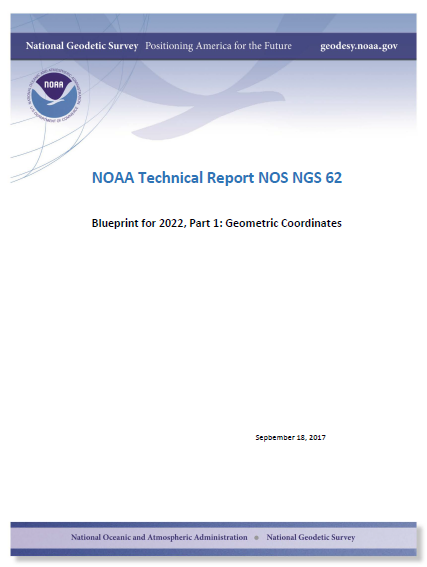 Geometric:
Sep 2017
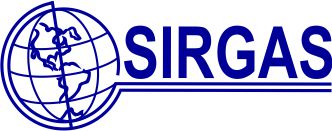 Sistema de Referencia Geocéntrico
para las Américas
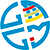 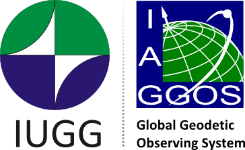 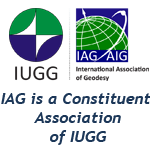 United Nations Committee of Experts on Global Geospatial Information Management
(UN-GGIM)
17
International Union of Geodesy and Geophysics;
International Association of Geodesy;
Global Geodetic Observing System
[Speaker Notes: IAG Subcommission on Regional Reference Frames- North America (NAREF), South America (SIRGAS), Pacific (APREF);
Global Geospatial Information Management]
Recommendation #7- Establish a Federal Geodetic Service
The Federal Geodetic Control Subcommittee (FGCS) of the Federal Geographic Data Committee (FGDC) helps coordinate the planning and execution of geodetic surveys, developing standards and specifications for these surveys, and exchanging geodetic survey data and technical information among Federal agencies.
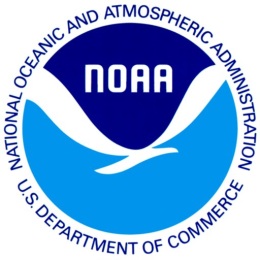 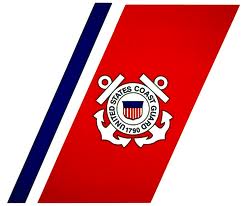 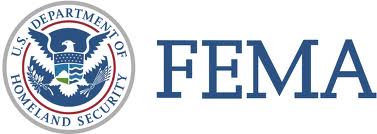 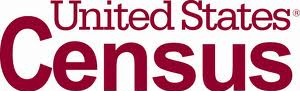 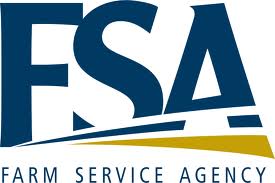 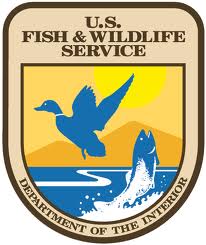 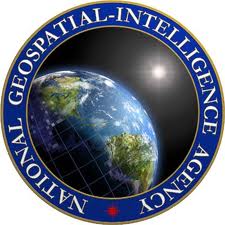 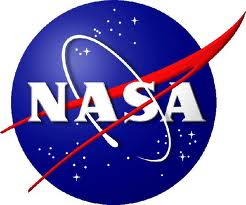 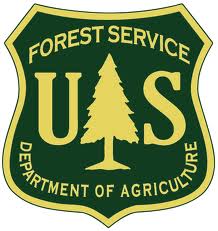 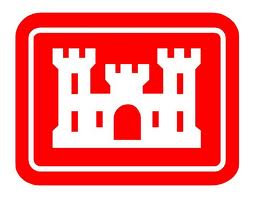 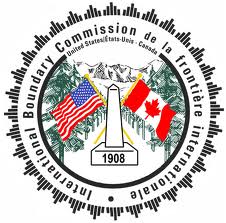 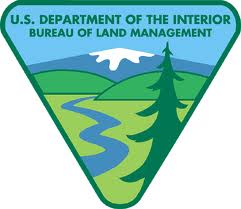 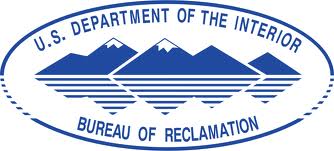 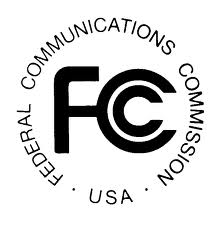 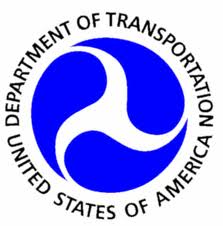 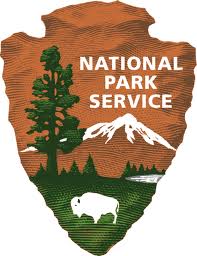 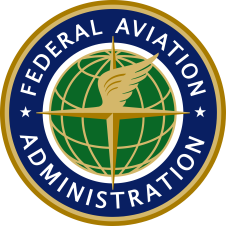 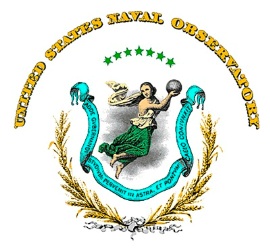 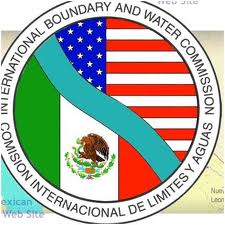 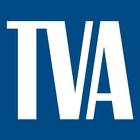 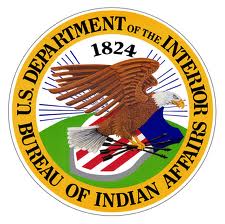 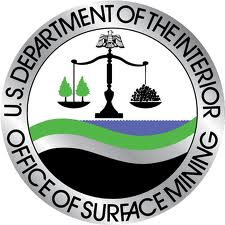 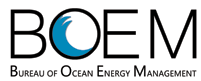 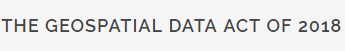 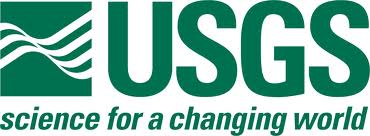 Signed 5 October 2018
18
[Speaker Notes: Geospatial Data Act signed 10.5.18 (2 weeks ago)
There is established within the Department of the Interior an interagency committee to be known as the Federal Geographic Data Committee, which shall act as the lead entity in the executive branch for the development, implementation, and review of policies, practices, and standards relating to geospatial data.

Define roles and responsibilities and promote and guide cooperation and coordination among agencies of the Federal Government, State, tribal, and local governments, institutions of higher education, and the private sector in the collection, production, sharing, and use of geospatial information, the implementation of the National Spatial Data Infrastructure, and the identification of proven practices;

Coordinate with international organizations having an interest in the National Spatial Data Infrastructure or global spatial data infrastructures\

The National Spatial Data Infrastructure shall ensure that geospatial data from multiple sources (including the covered agencies, State, local, and tribal governments, the private sector, and institutions of higher education) is available and easily integrated to enhance the understanding of the physical and cultural world.
In accordance with section 216 of the E-Government Act of 2002 (44 U.S.C. 3501 note), the Committee shall establish standards for each National Geospatial Data Asset data theme]
Commitments for the Future
Define a modern NSRS in 2022: Four geometric reference frames and a geopotential datum

Include dynamic models in the NSRS: plate motion, intra-frame velocities, and geoid change.

Complete Foundation CORS by 2023 to support national and international geodetic infrastructure

Create a CORS Comprehensive Plan to grown and modernize the infrastructure.

Continue to invest in a strong NGS Gravity Program.
19
[Speaker Notes: All part of our 10 year plan goals (and objectives within the goals) through 2023.]
The Future of GRAV-D
Commitments:
Finish 100% of United States Airborne Gravity Collection
FY19 – Pacific Island Survey 
FY20 – Aleutian Islands Survey
FY21-FY22 – Remaining areas

North America-Pacific Geopotential Datum (NAPGD2022)
Create new geopotential products: geoid, gravity, DOV…

Monitoring and Validation
Design and operationalize a Geoid Monitoring Service (GeMS) to track geoid change
Create first-ever dynamic geoid model for the U.S.

Aspirations:
Outside the United States
Target areas of interest that affect the U.S. geoid and support interests of NGA and neighbors- e.g. Mountains of Mexico and Canada, Caribbean nations
Support for other countries on airborne gravity (IGFS)
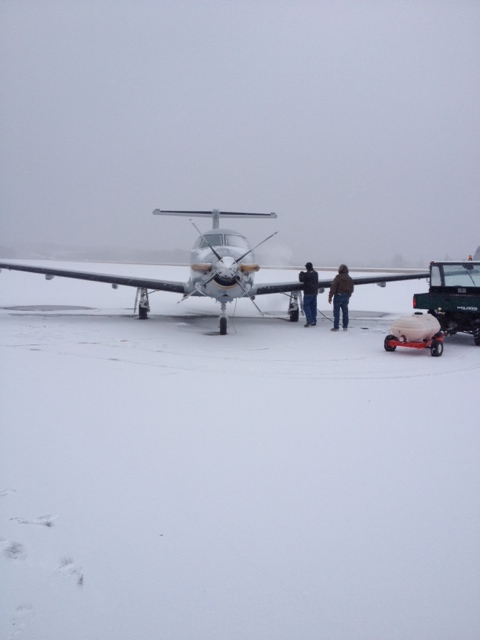 20
[Speaker Notes: Weather is a problem because, as the final area to be covered gets smaller, the flexibility to “move away from the weather” is removed.]
Commitments for the Future
Improve the quality of orbit products and investigate Foundation CORS participation in IGS Real-Time Service
Support NOAA’s Center for Operational Oceanographic Products and Services (CO-OPS) water level observations
Modernizing geodetic control at tide gauges
Global Sea Level Observing System (GLOSS) Stations
National Water Level Observation Network (NWLON) Stations

Increase engagement and cooperation with FGDC member agencies
Increase interactions with and education of users of U.S. geodetic infrastructure and observing systems in government, industry, and education
21
[Speaker Notes: Supports Permanent Service on Mean Sea Level and SONEL (Système d'Observation du Niveau des Eaux Littorales)

GNSS-R?]